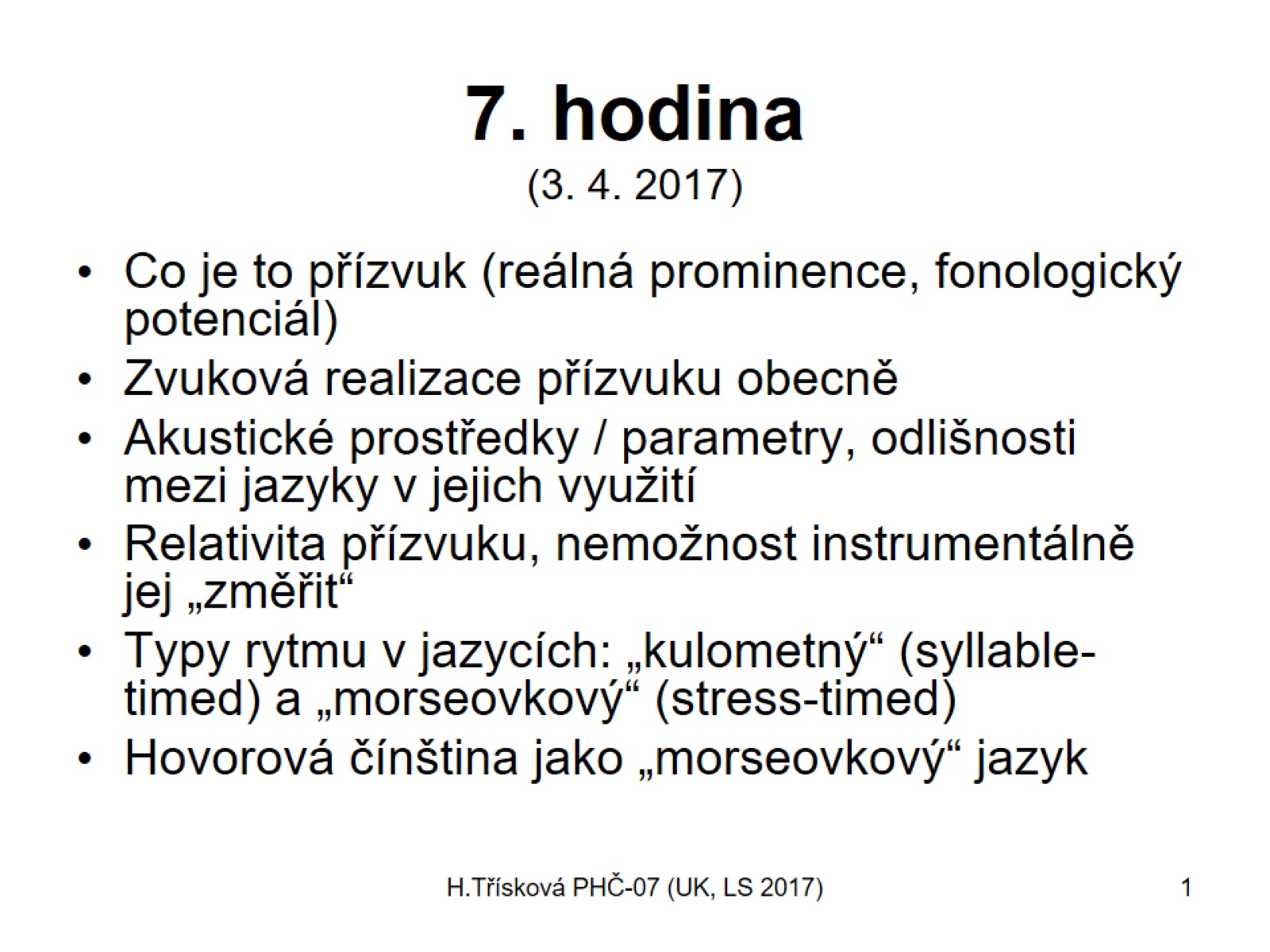 7. hodina (3. 4. 2017)
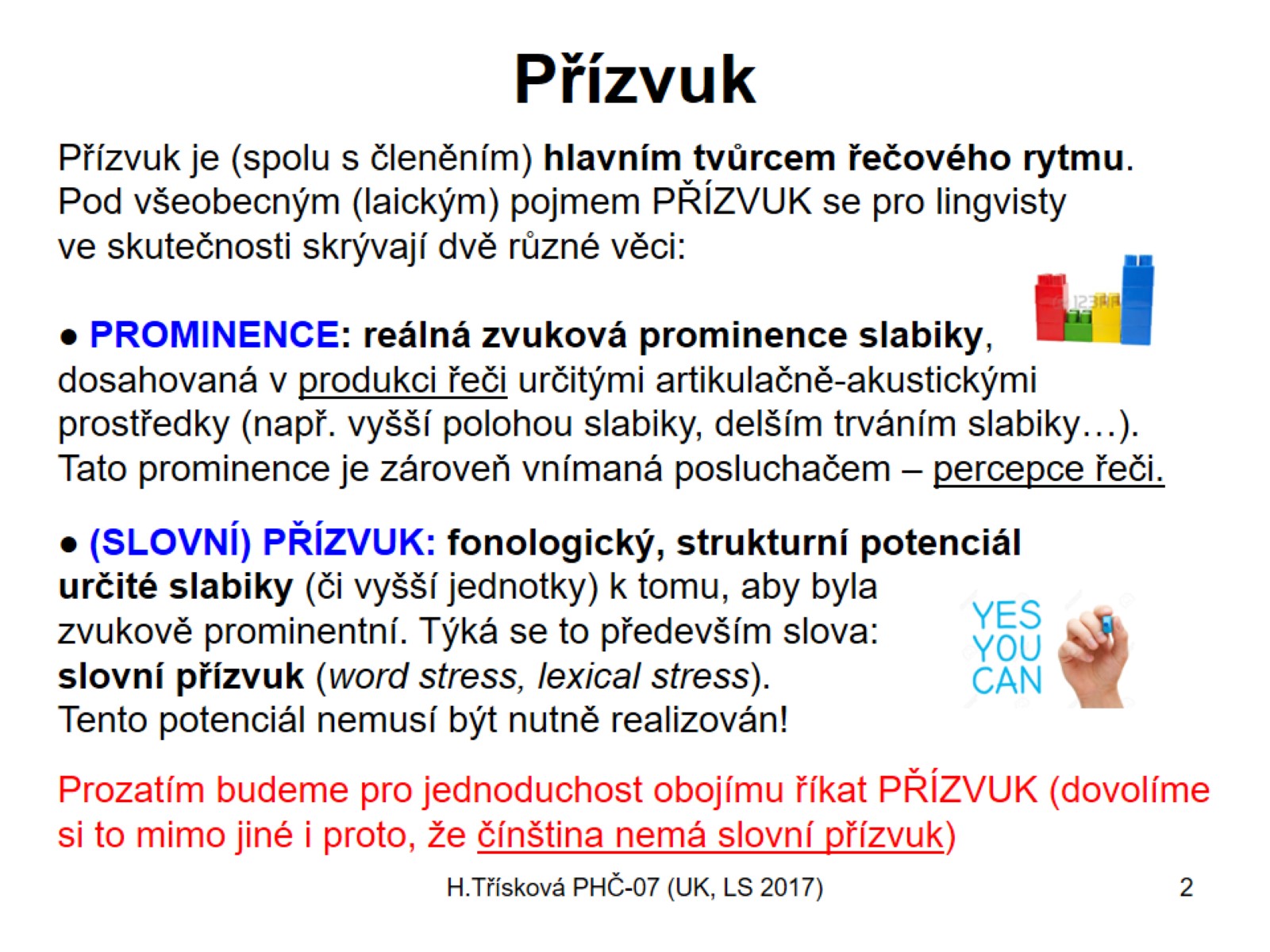 Přízvuk
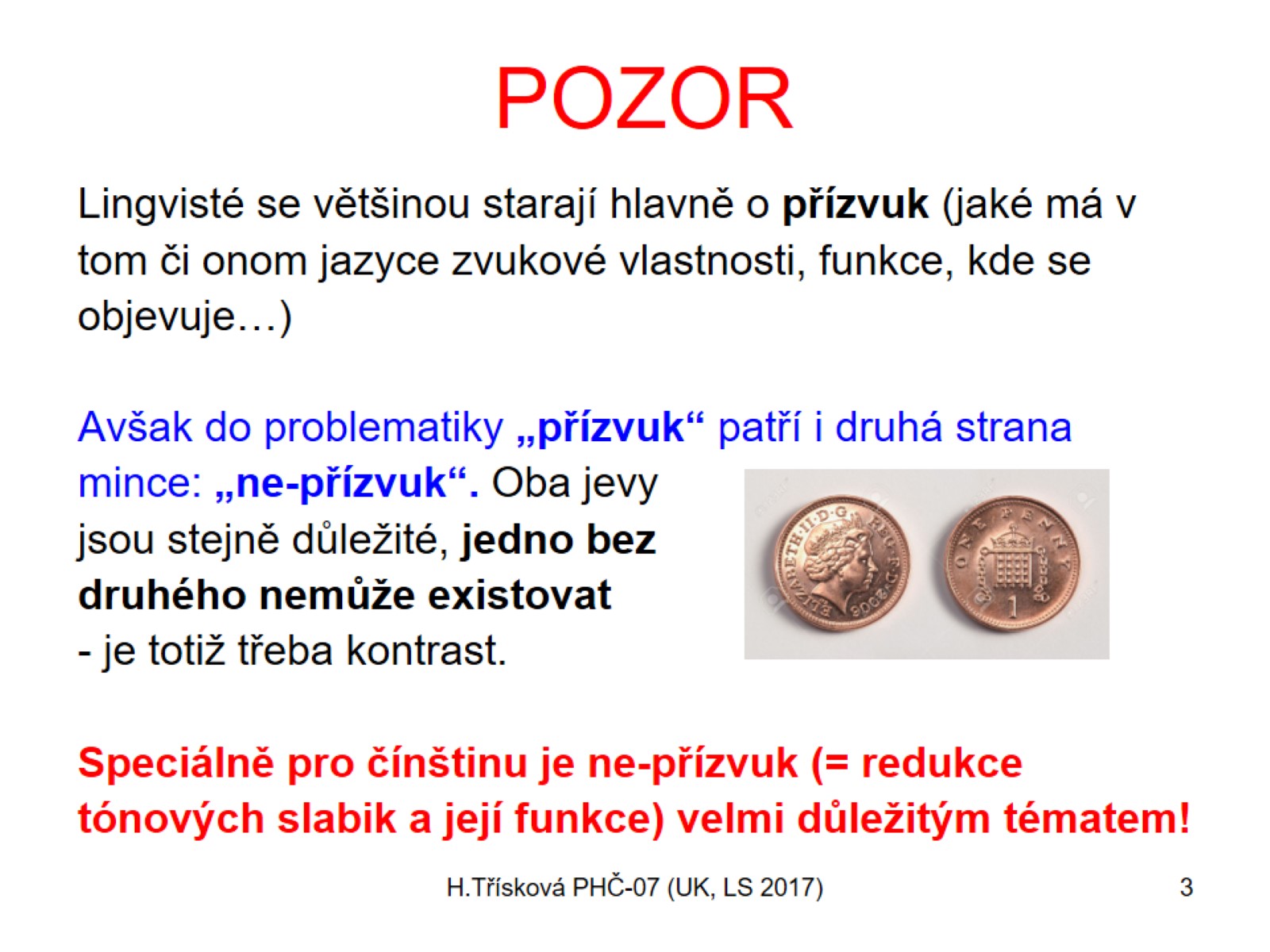 POZOR
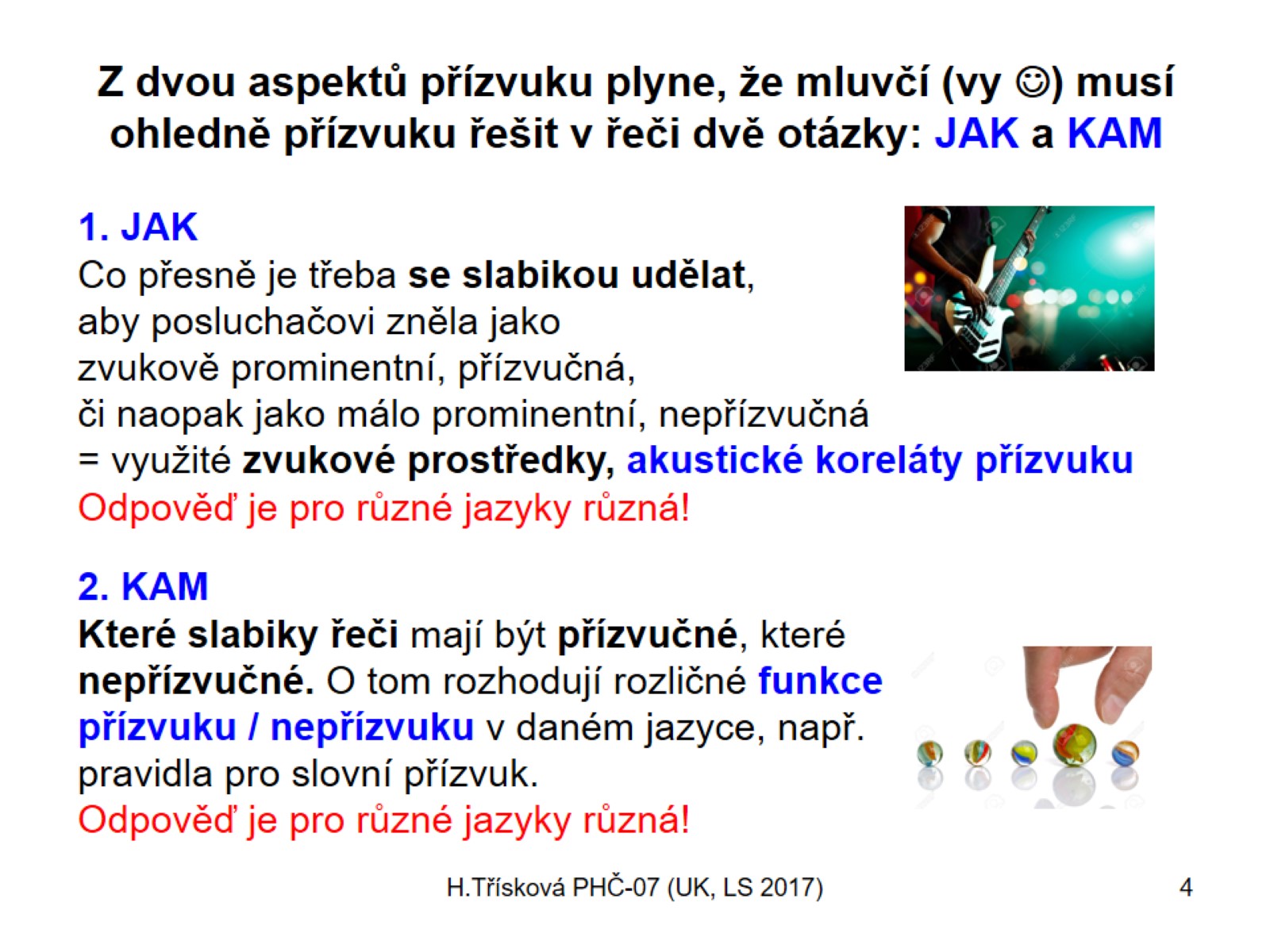 Z dvou aspektů přízvuku plyne, že mluvčí (vy ) musí ohledně přízvuku řešit v řeči dvě otázky: JAK a KAM
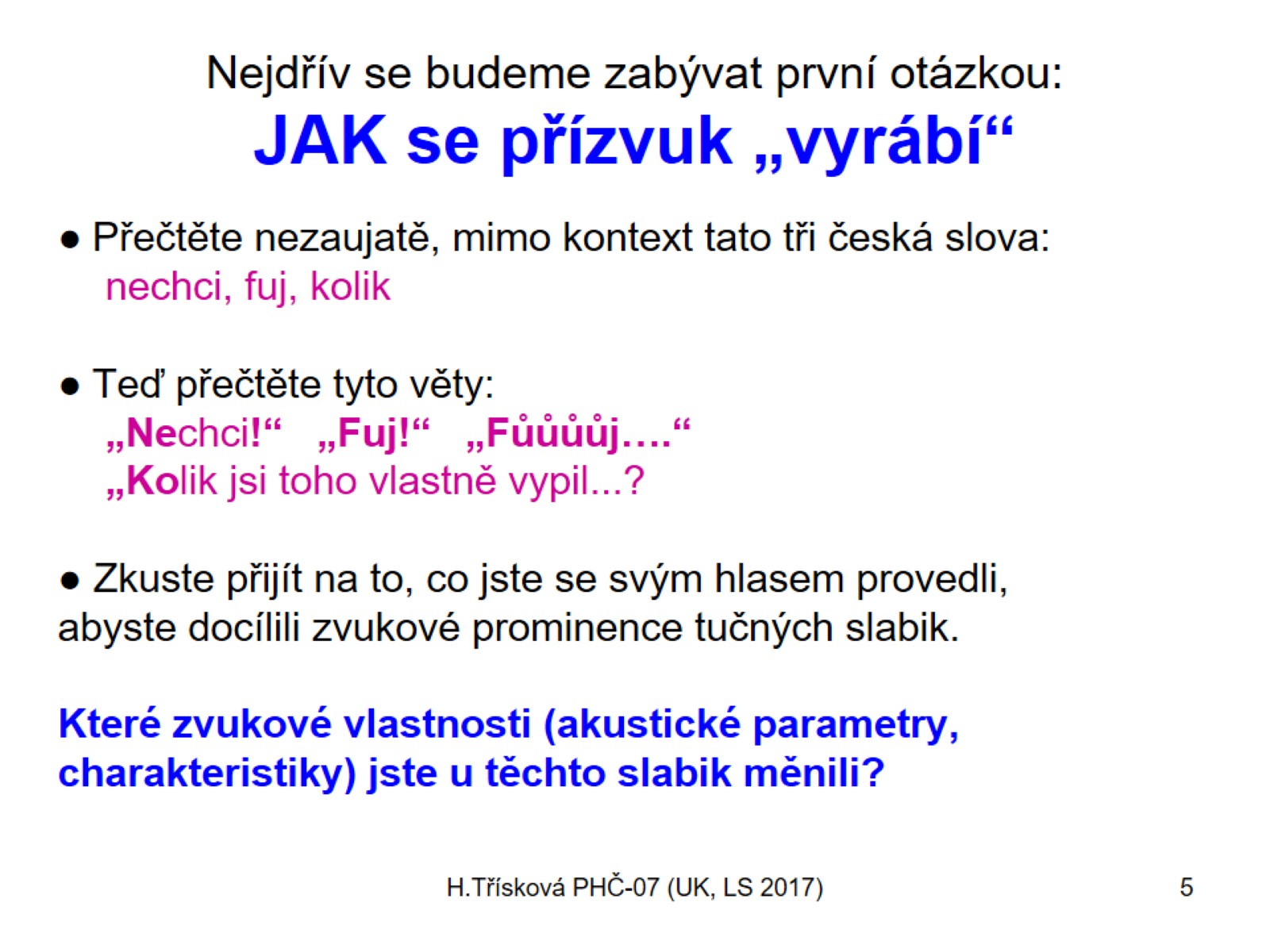 Nejdřív se budeme zabývat první otázkou:JAK se přízvuk „vyrábí“
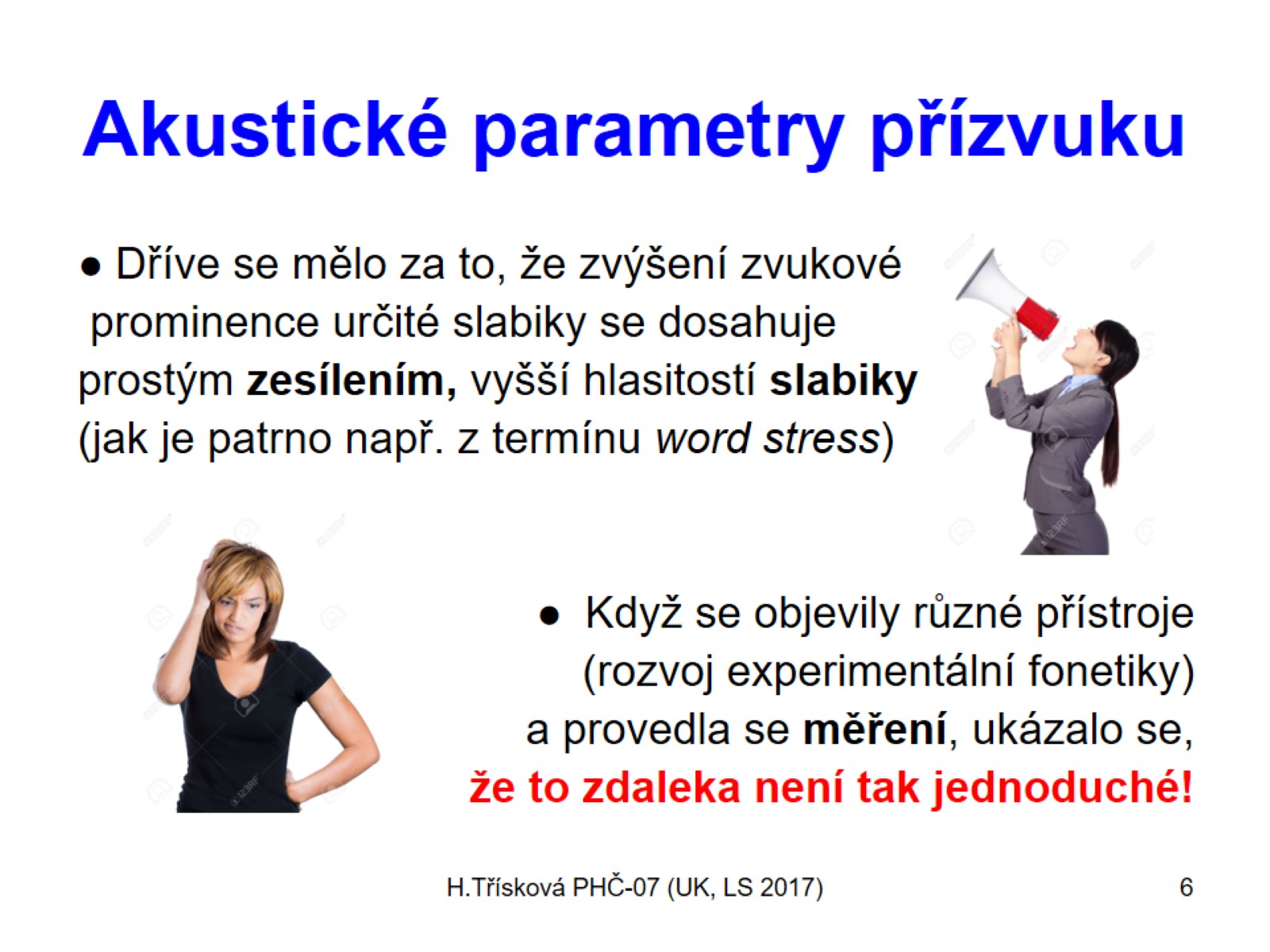 Akustické parametry přízvuku
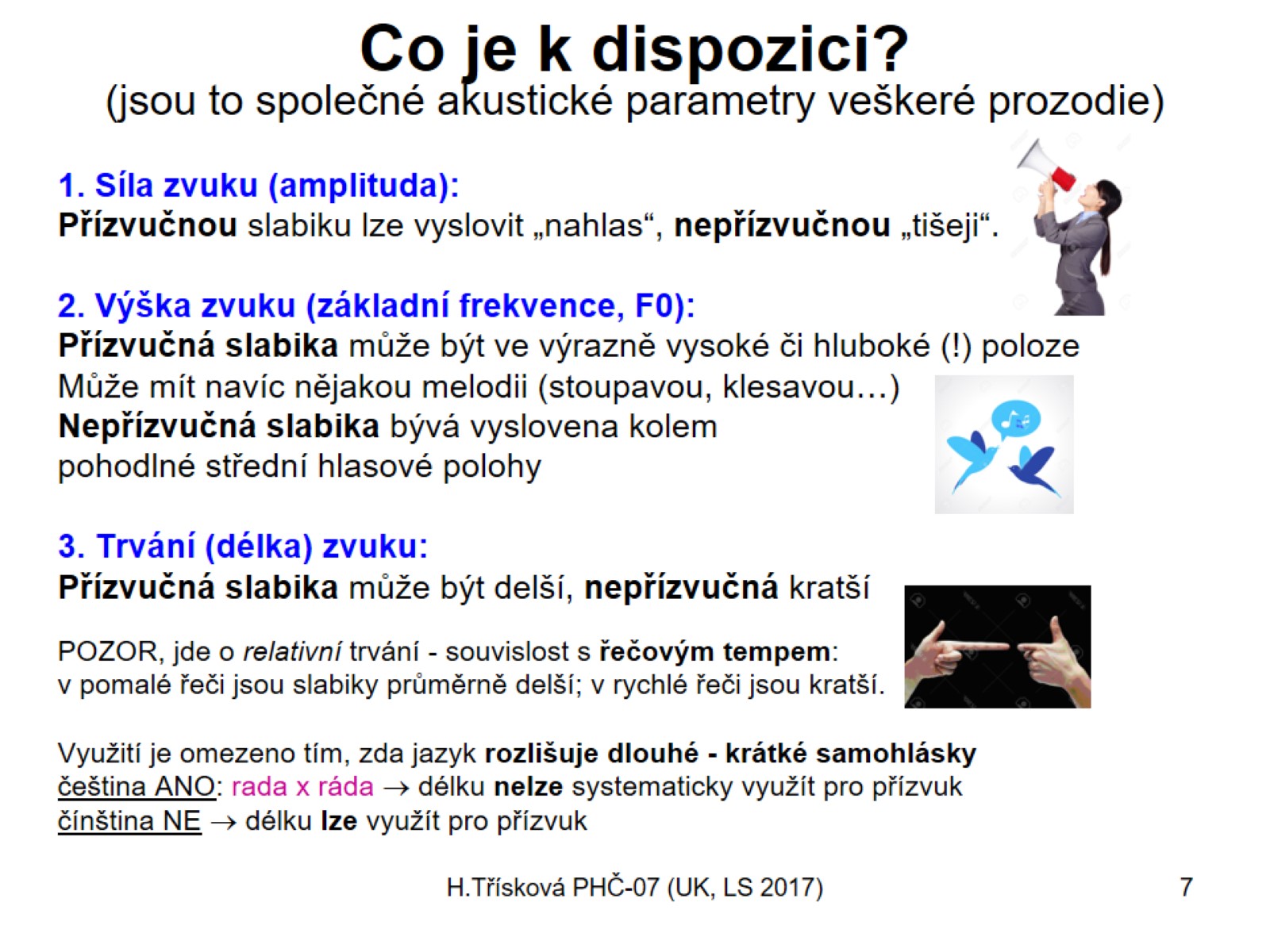 Co je k dispozici? (jsou to společné akustické parametry veškeré prozodie)
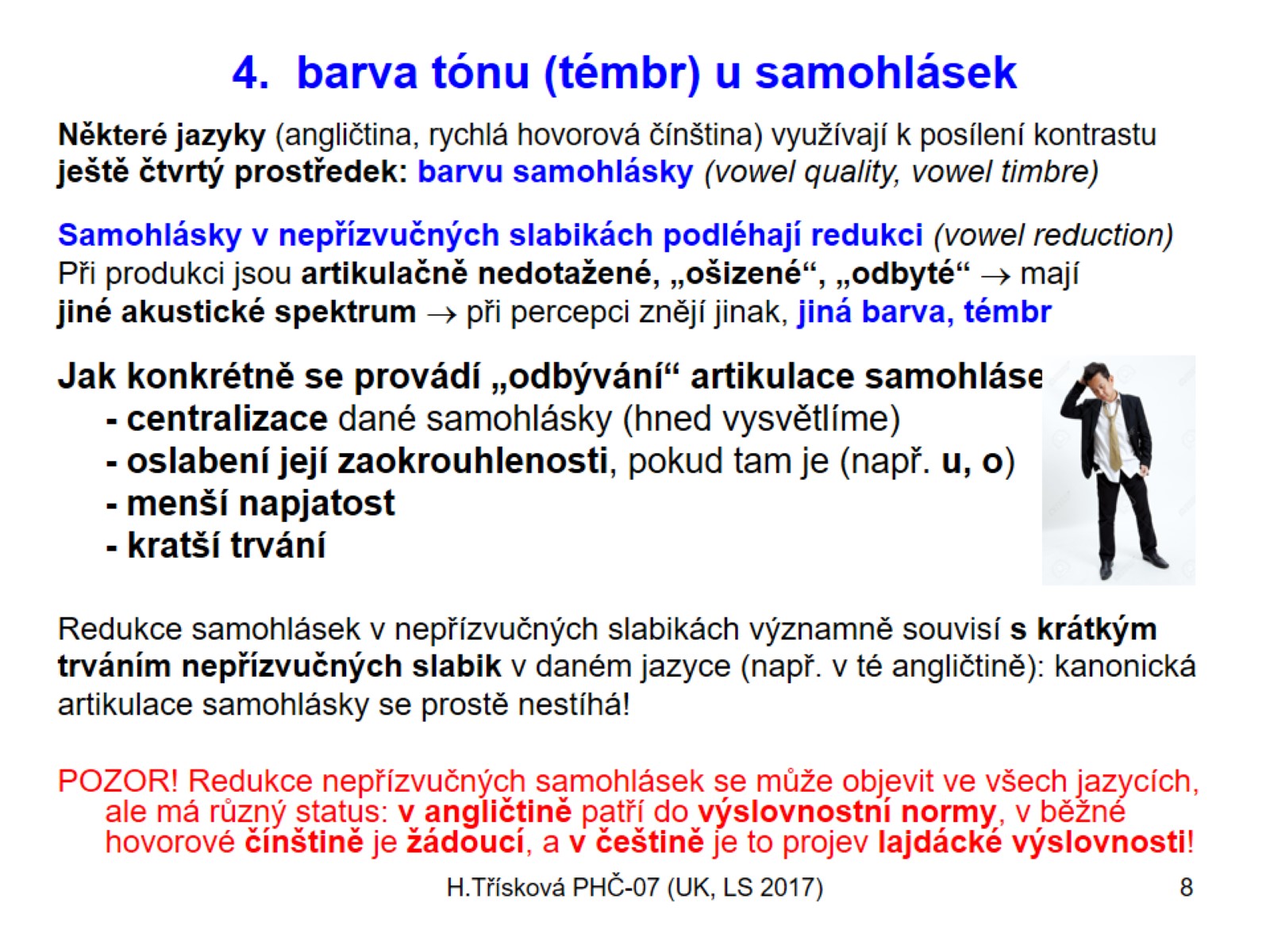 4.  barva tónu (témbr) u samohlásek
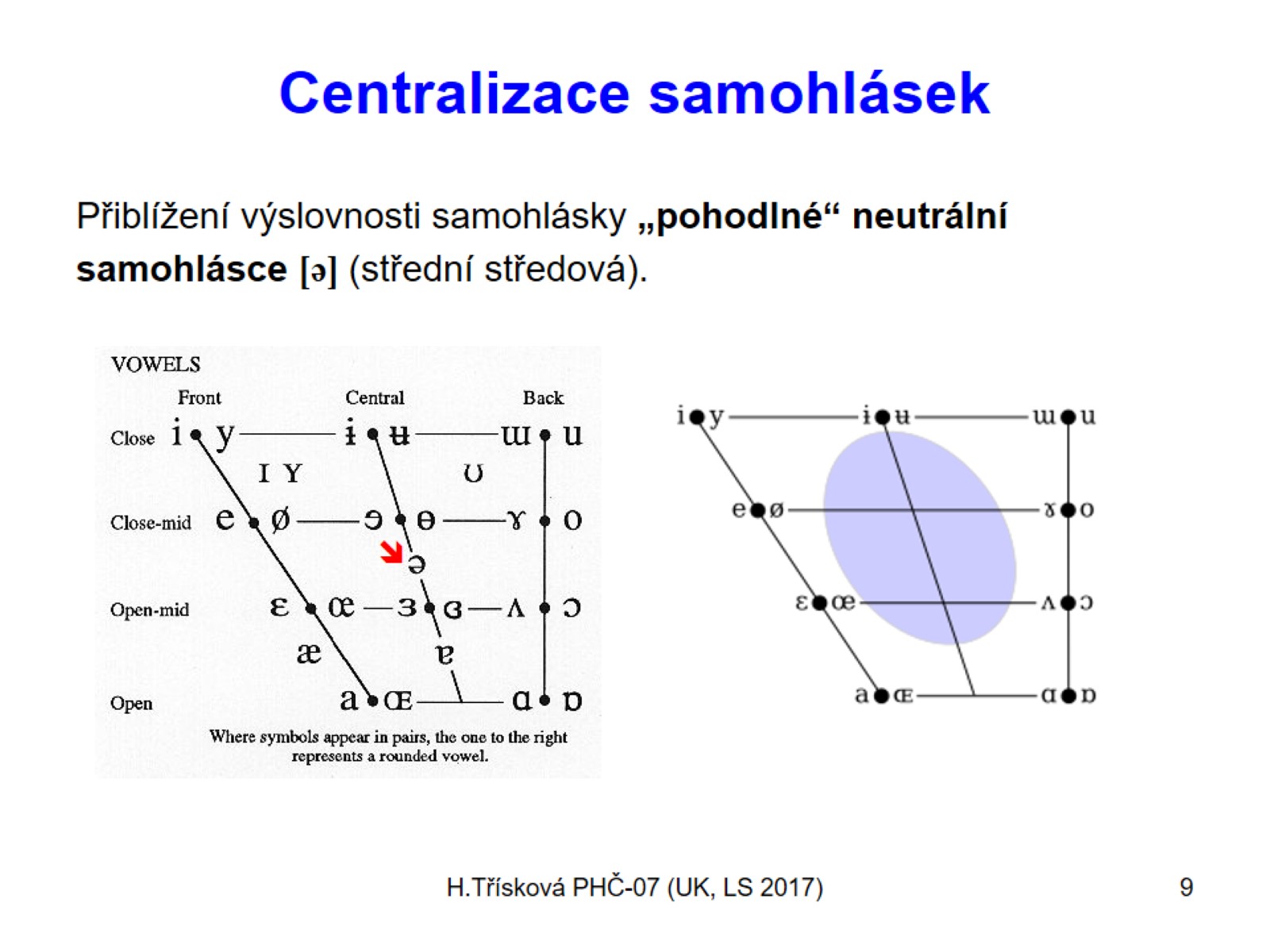 Centralizace samohlásek
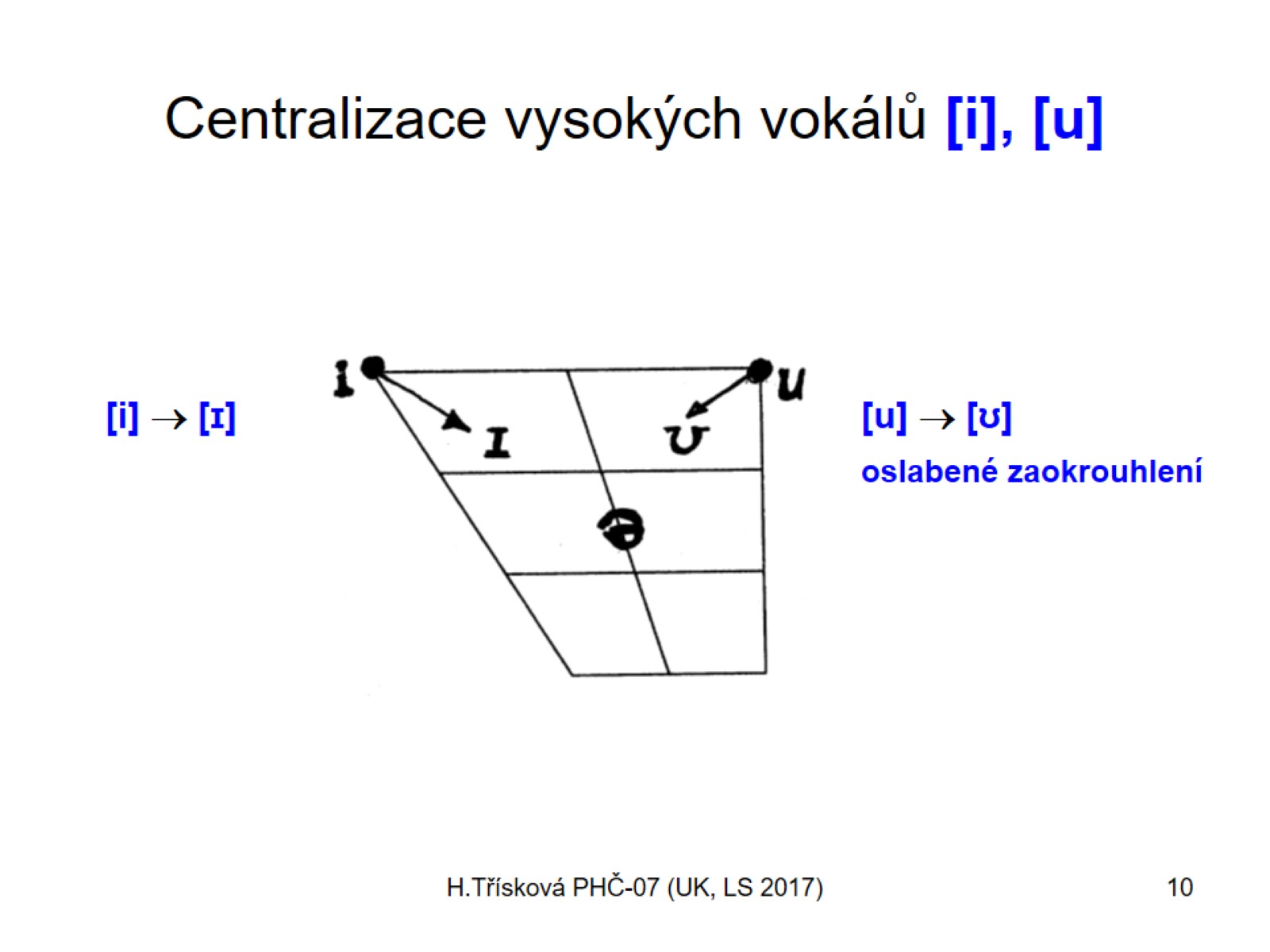 Centralizace vysokých vokálů [i], [u]
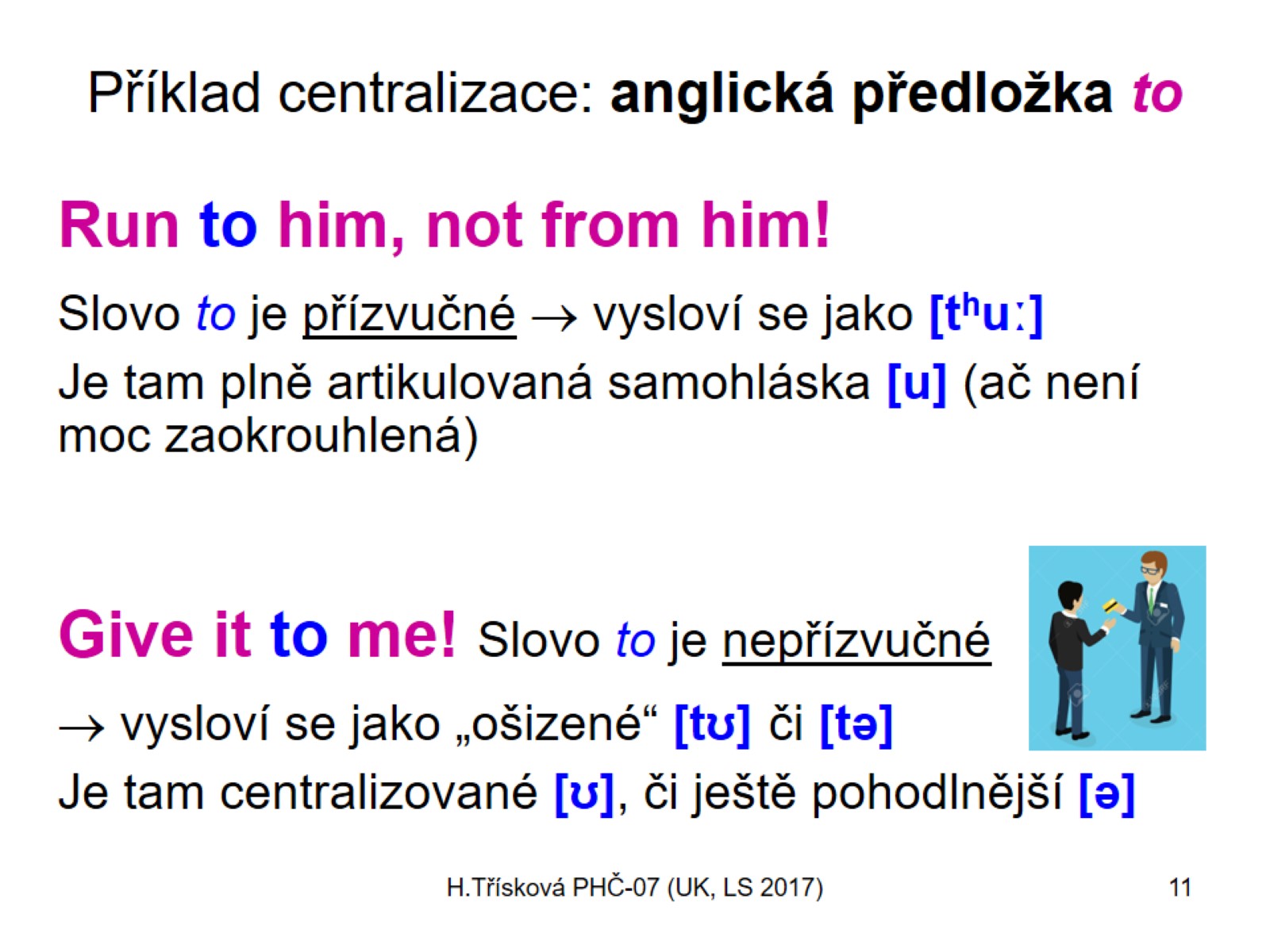 Příklad centralizace: anglická předložka to
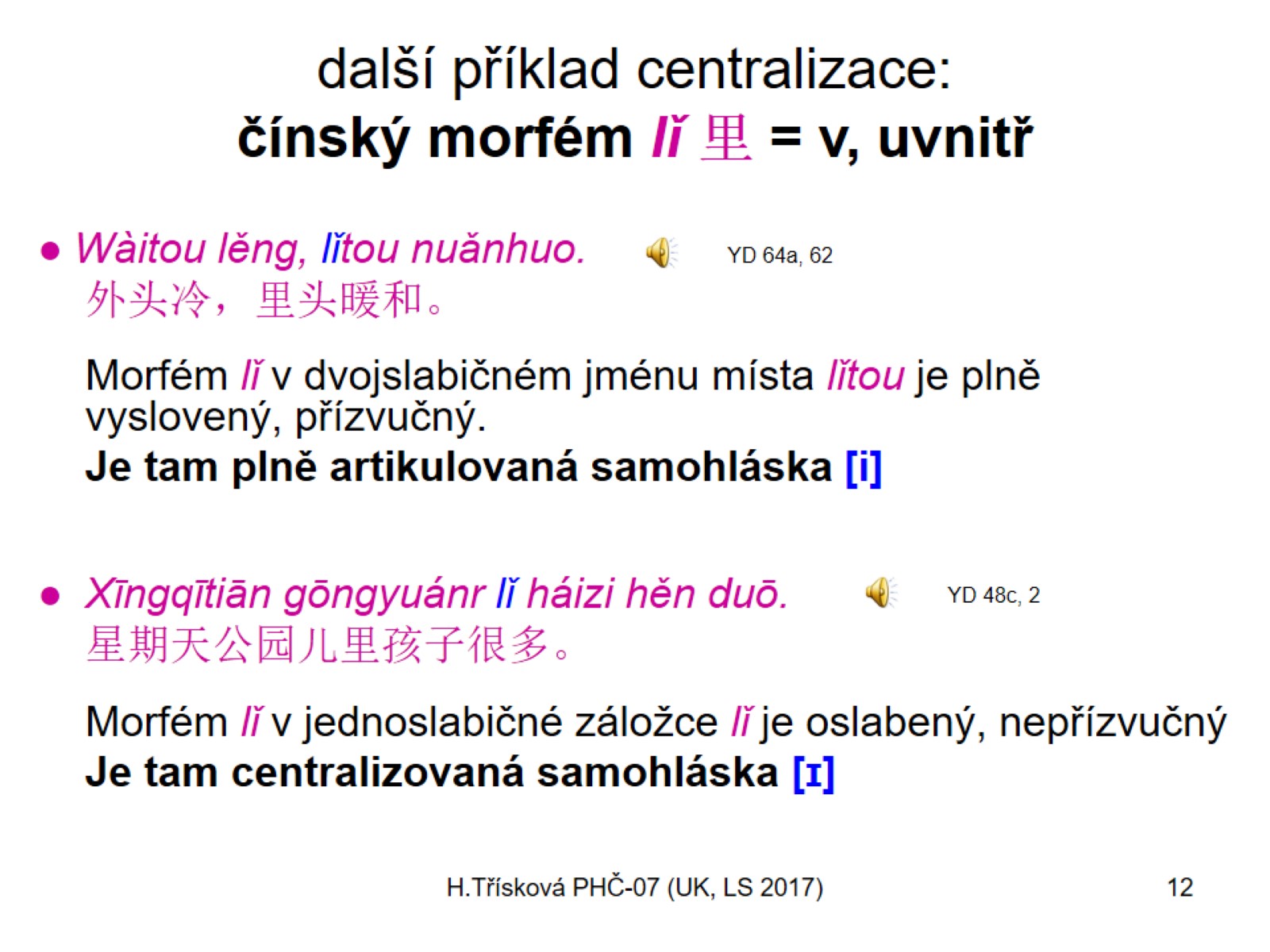 další příklad centralizace:čínský morfém lǐ 里 = v, uvnitř
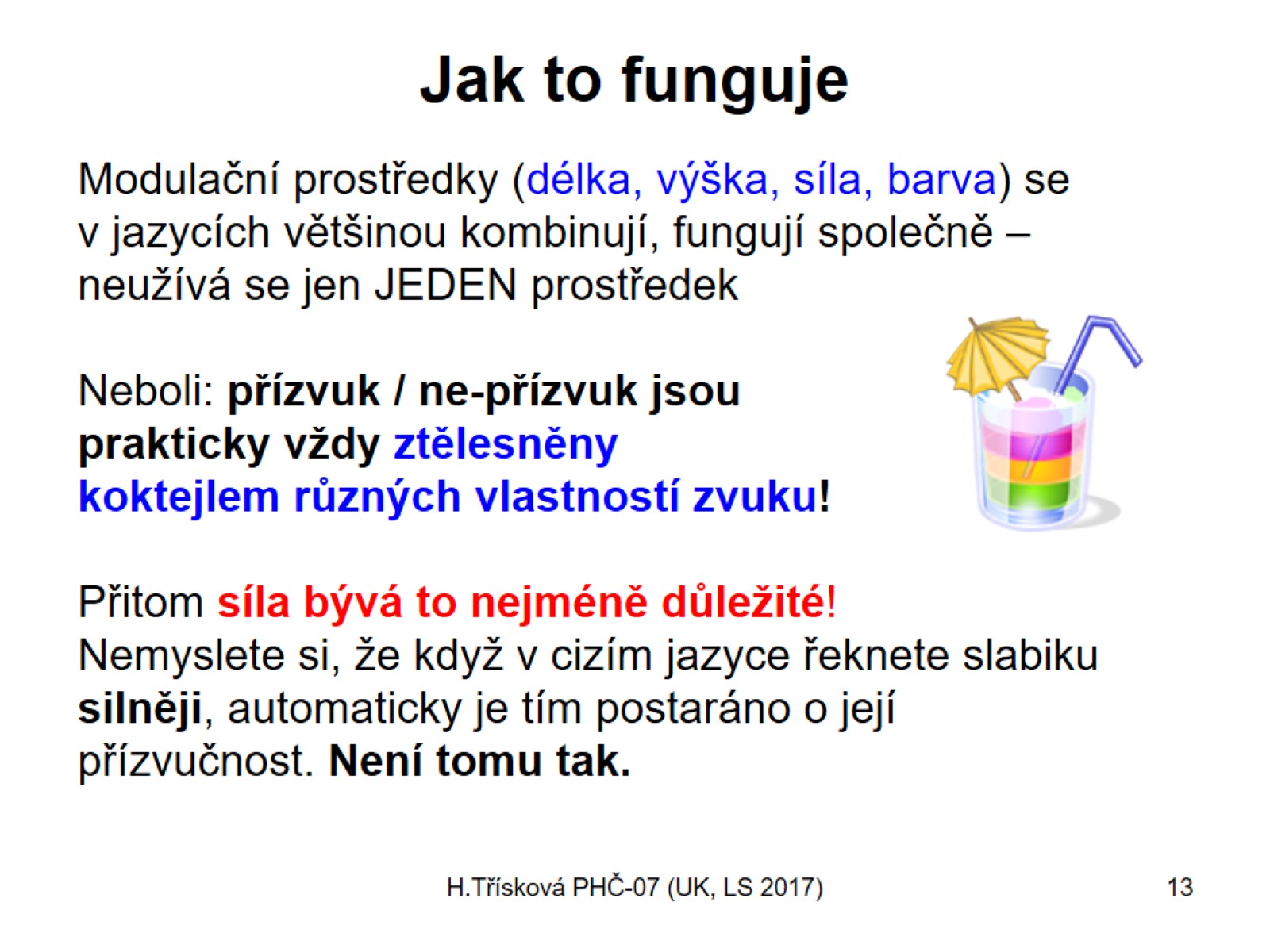 Jak to funguje
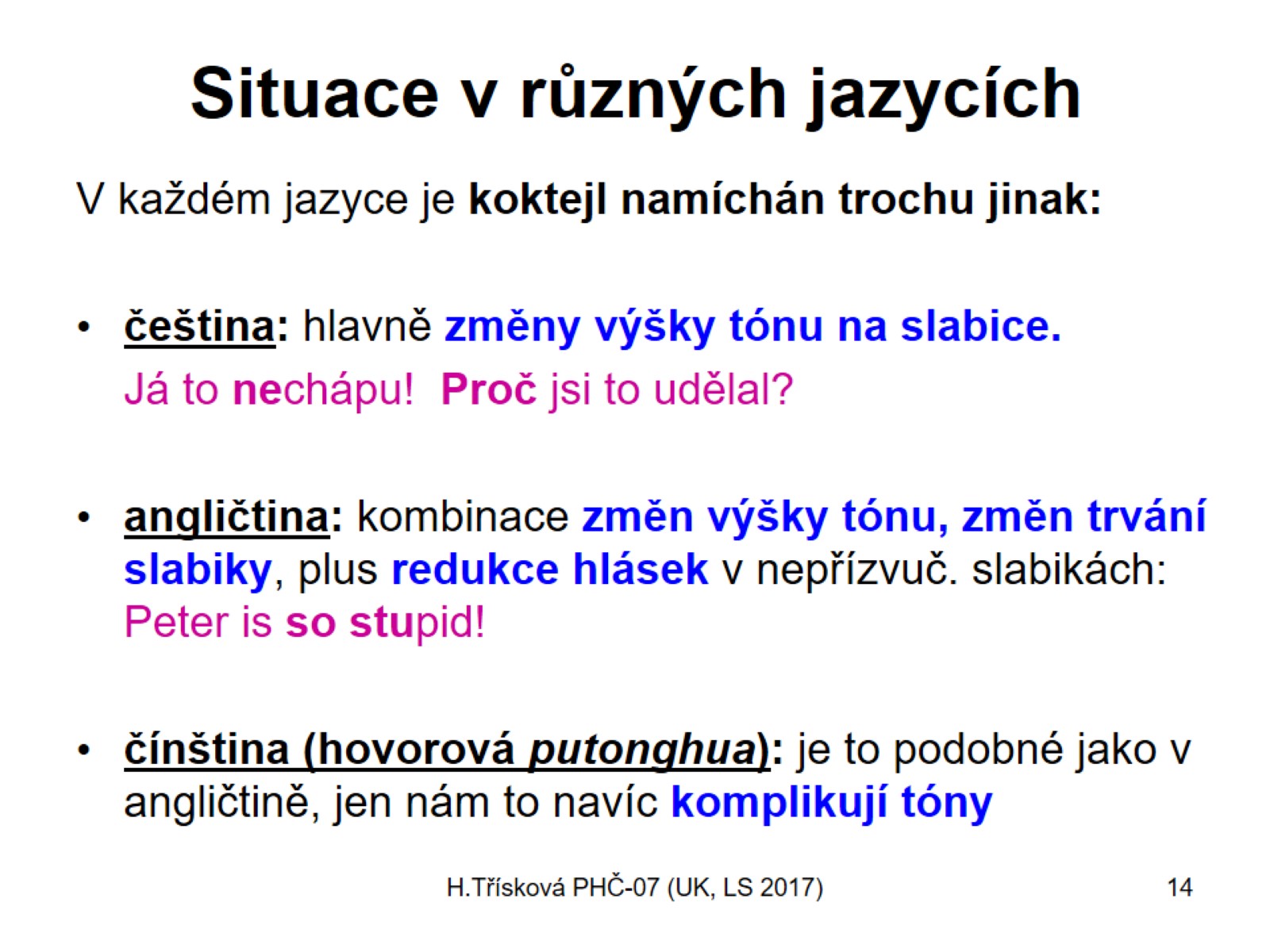 Situace v různých jazycích
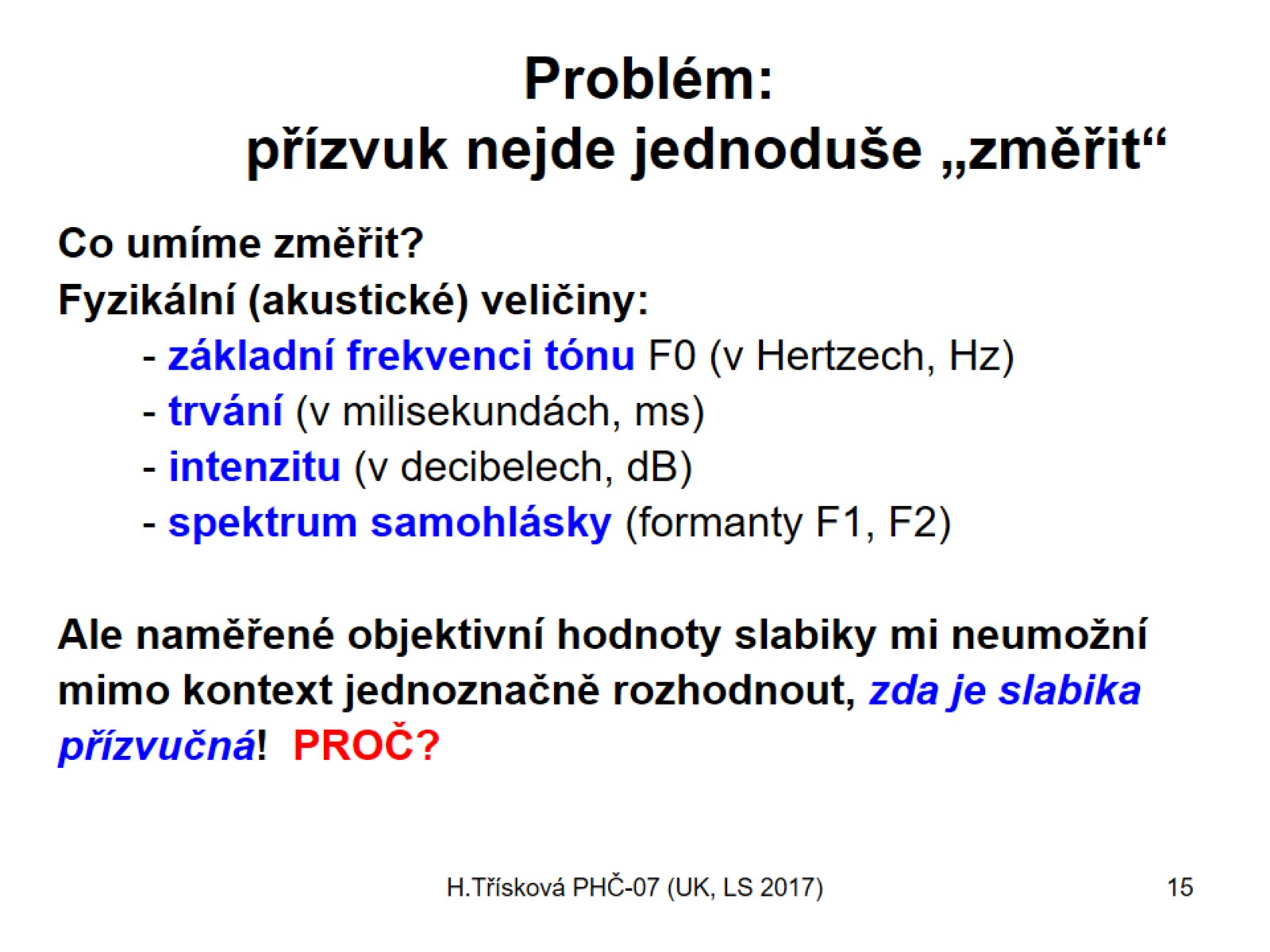 Problém: přízvuk nejde jednoduše „změřit“
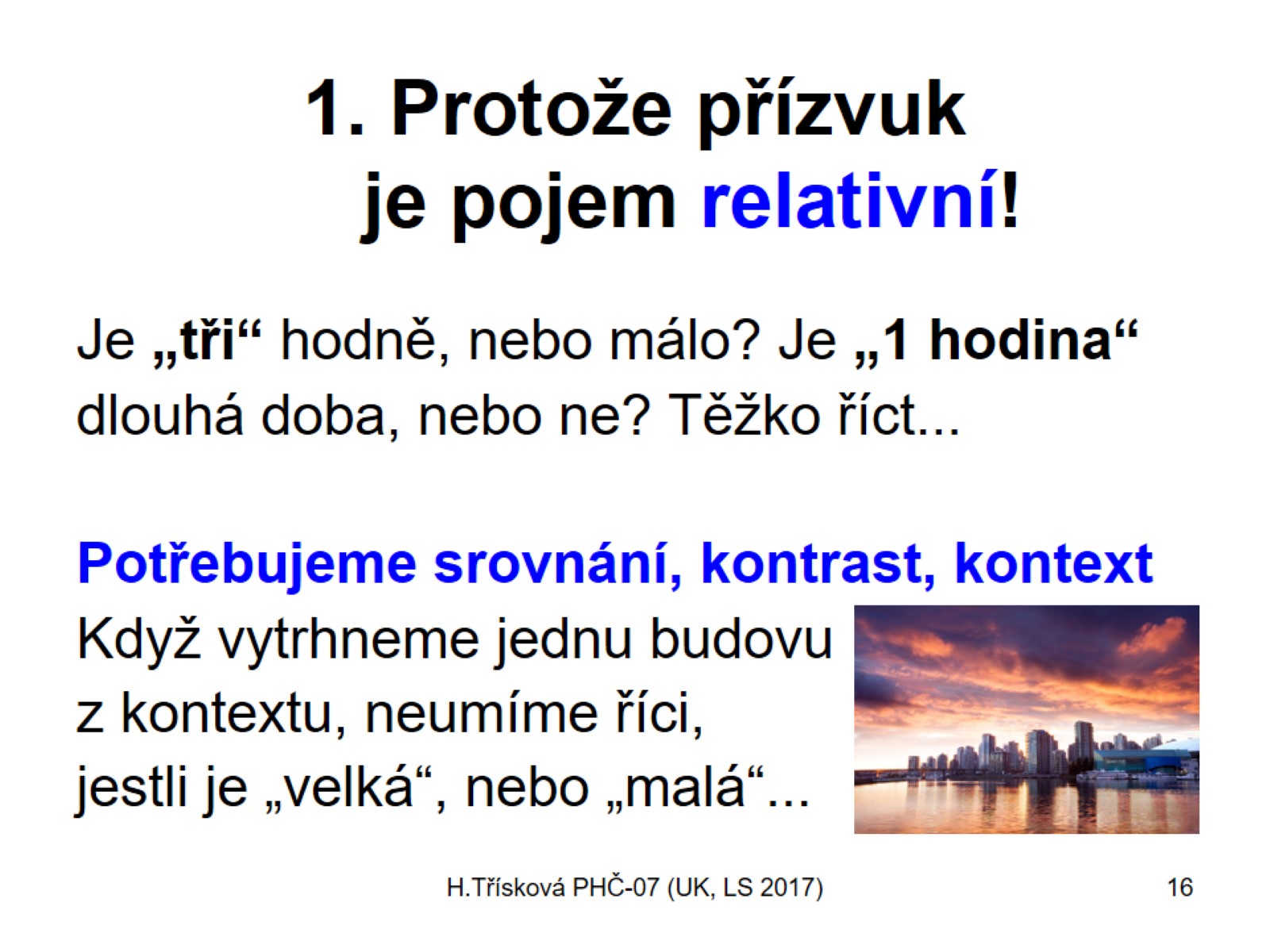 1. Protože přízvuk je pojem relativní!
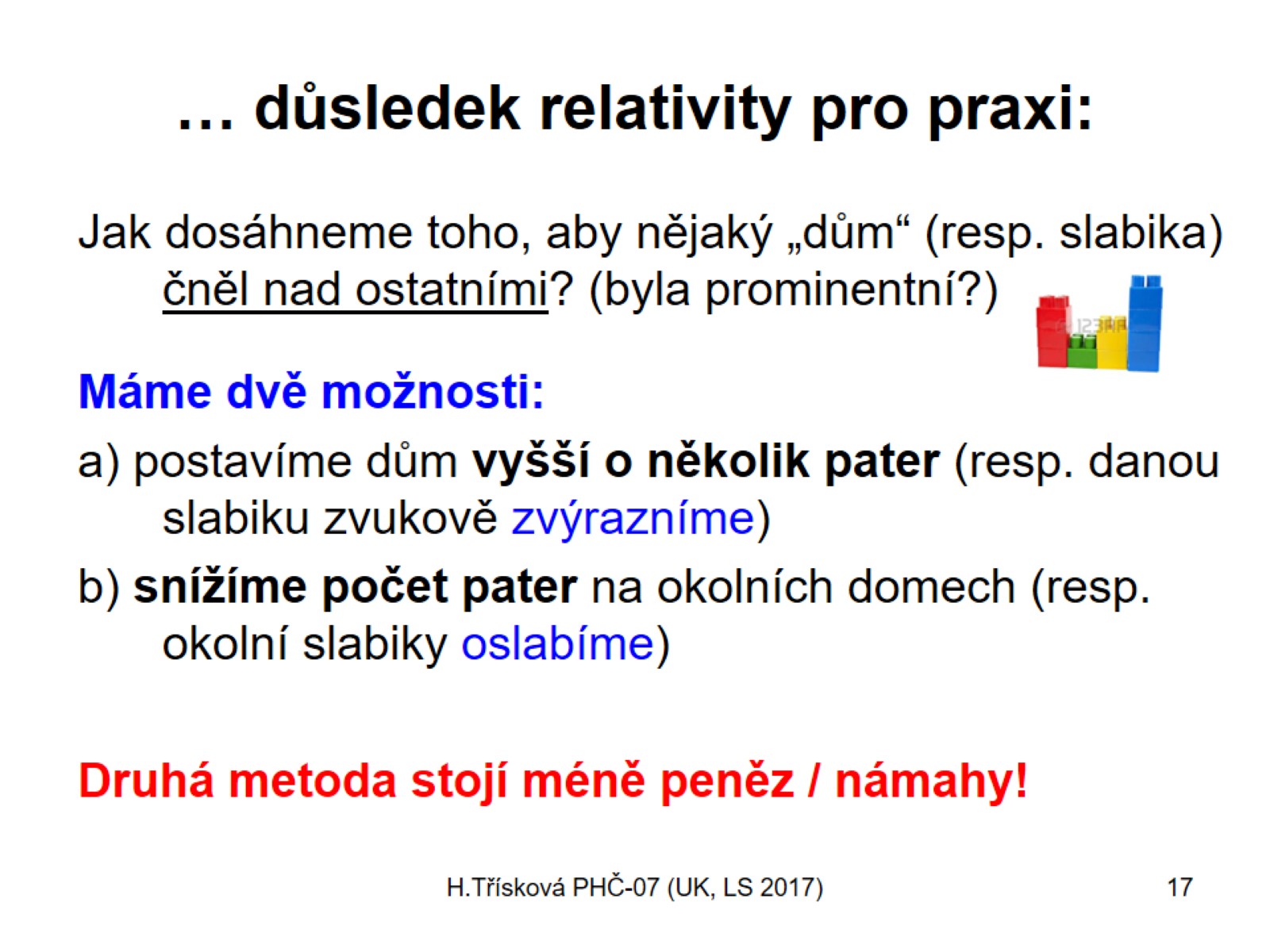 … důsledek relativity pro praxi:
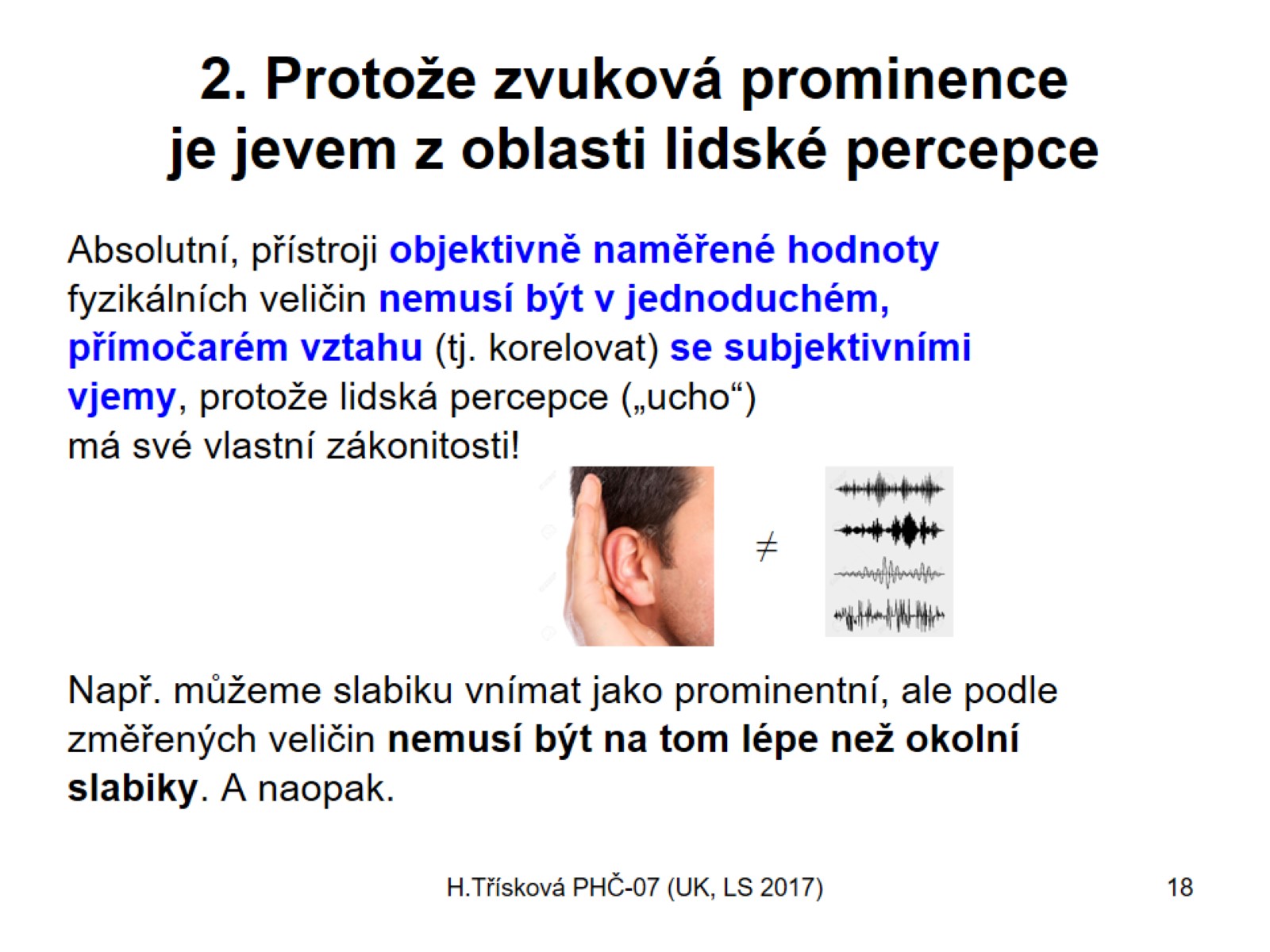 2. Protože zvuková prominenceje jevem z oblasti lidské percepce
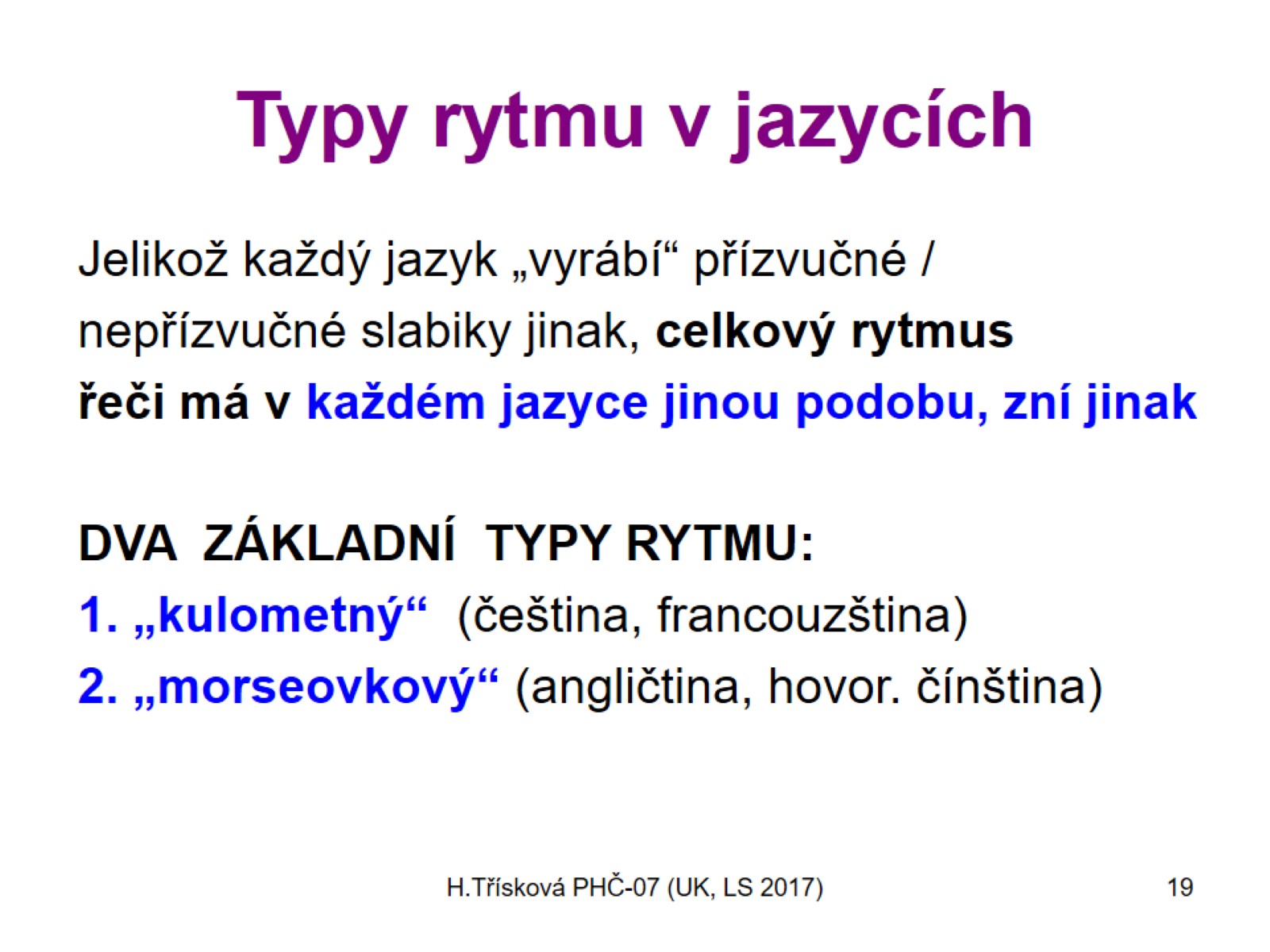 Typy rytmu v jazycích
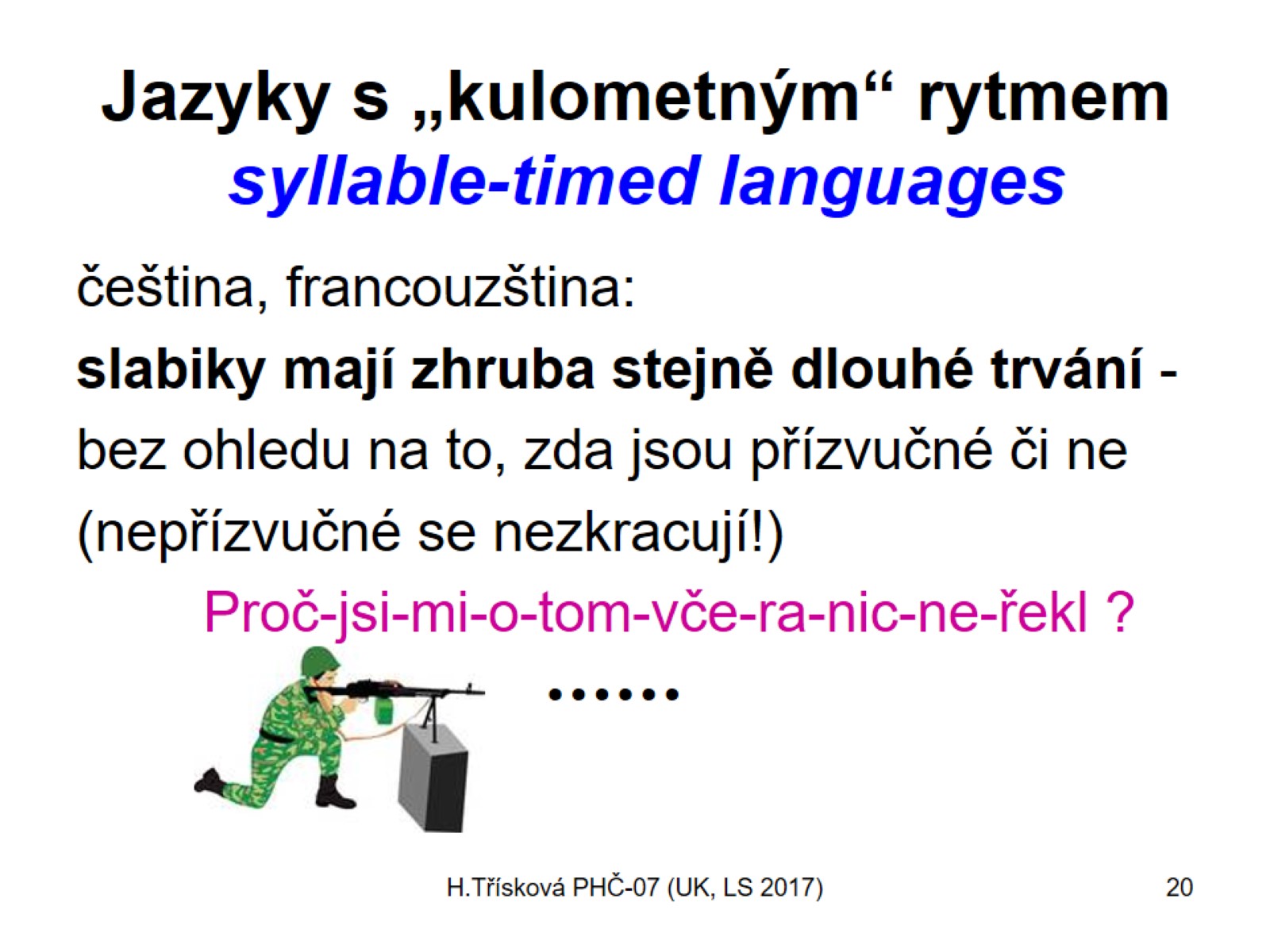 Jazyky s „kulometným“ rytmem syllable-timed languages
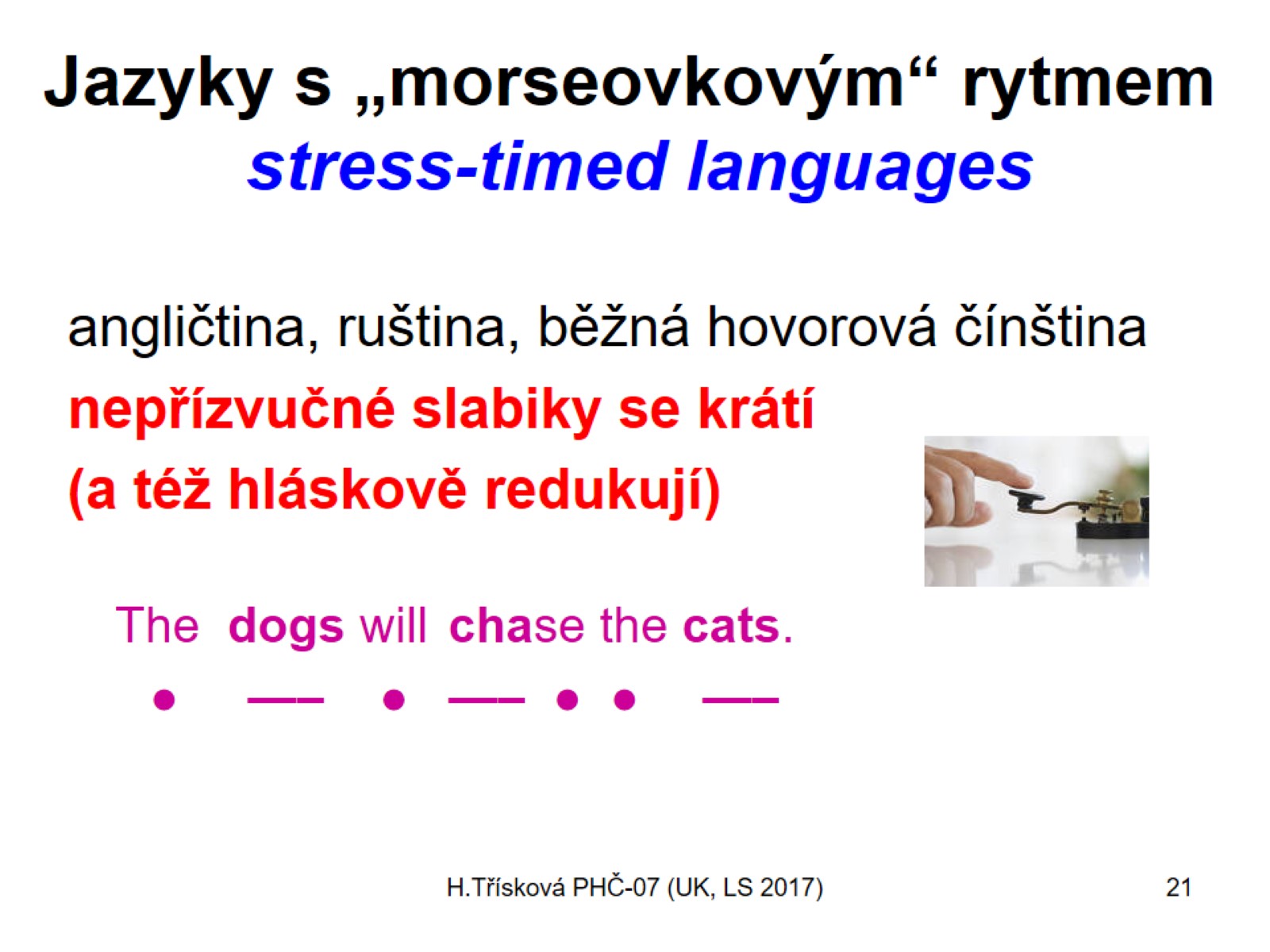 Jazyky s „morseovkovým“ rytmem stress-timed languages
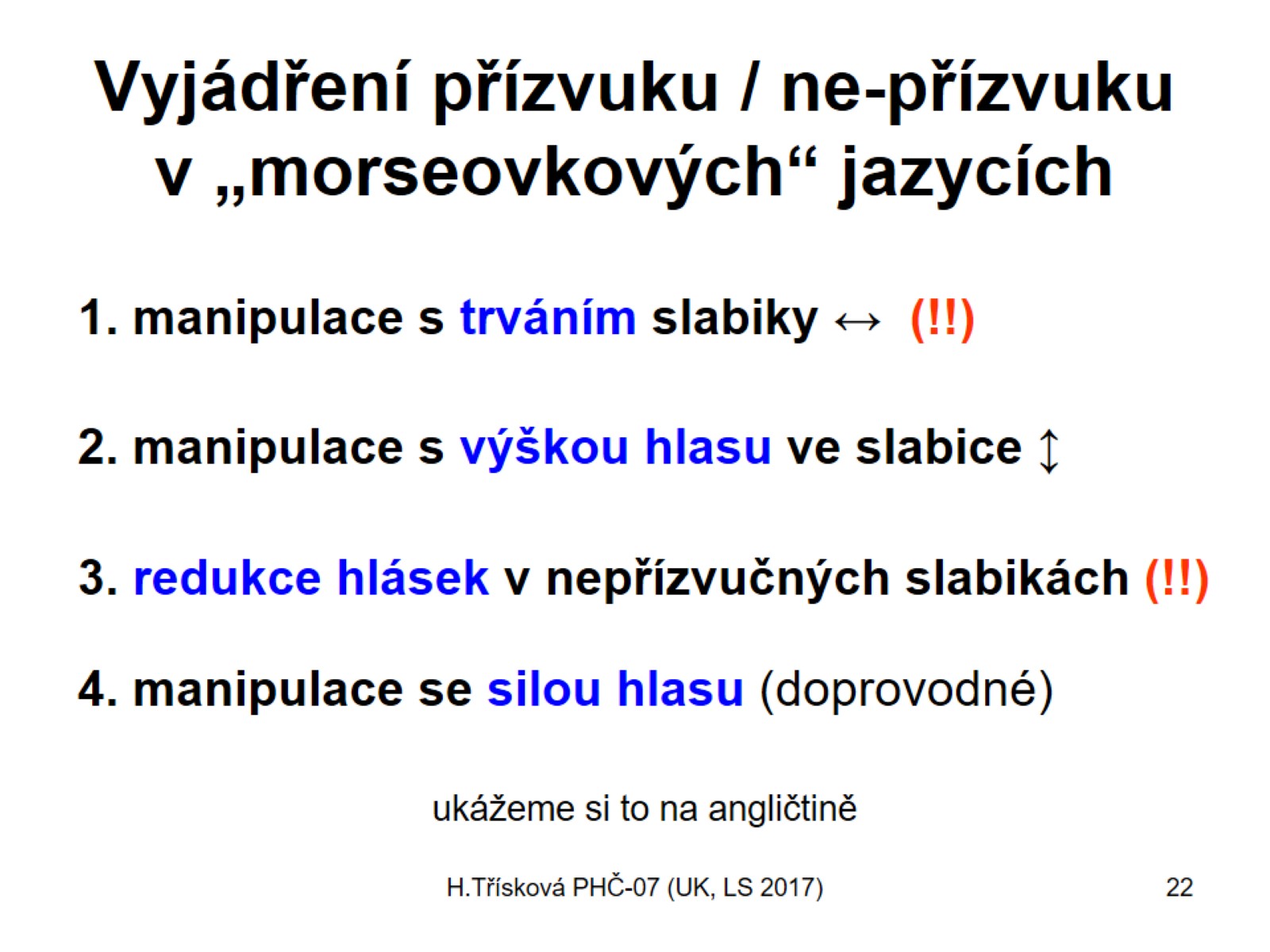 Vyjádření přízvuku / ne-přízvuku v „morseovkových“ jazycích
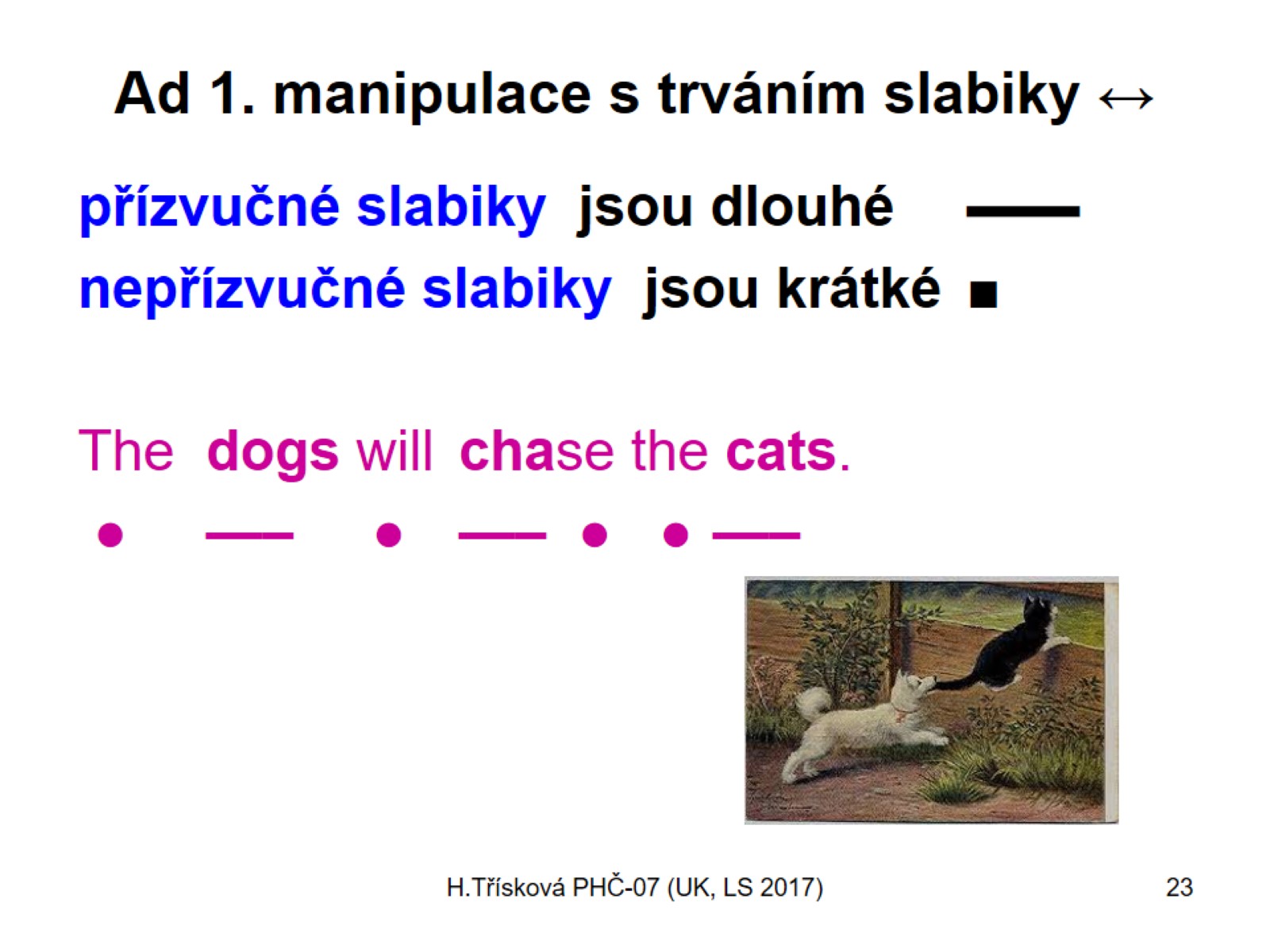 Ad 1. manipulace s trváním slabiky ↔
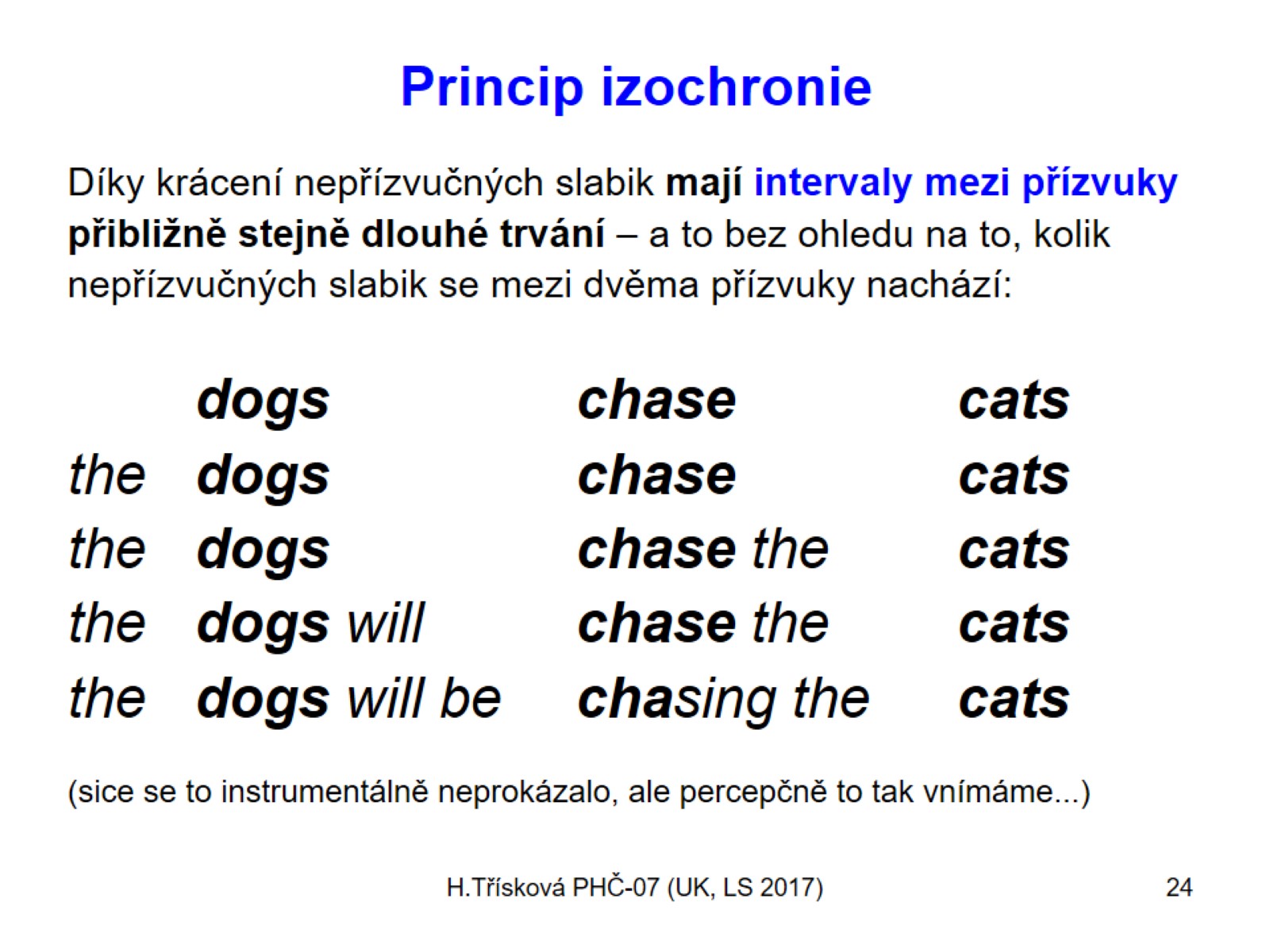 Princip izochronie
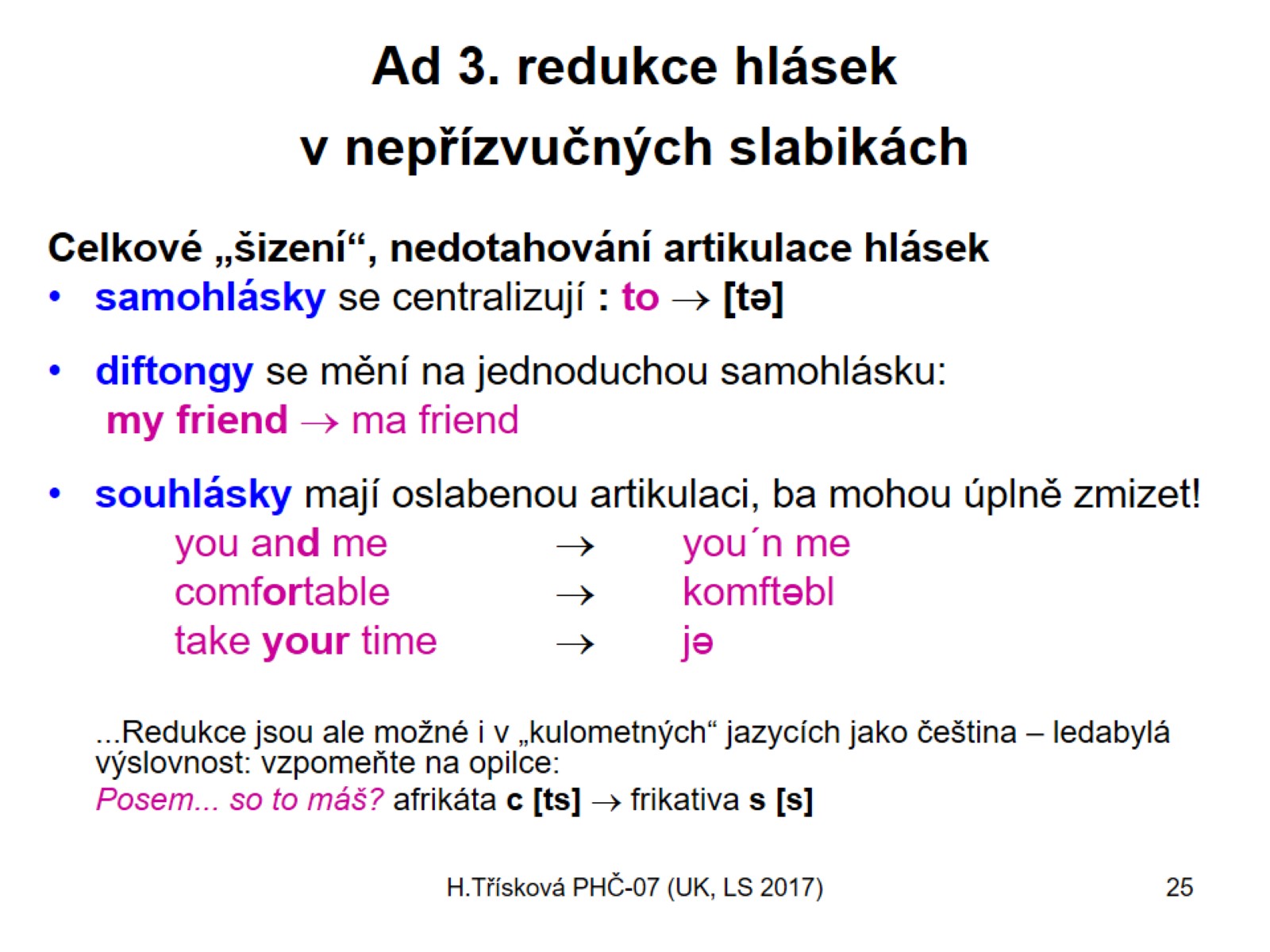 Ad 3. redukce hlásek v nepřízvučných slabikách
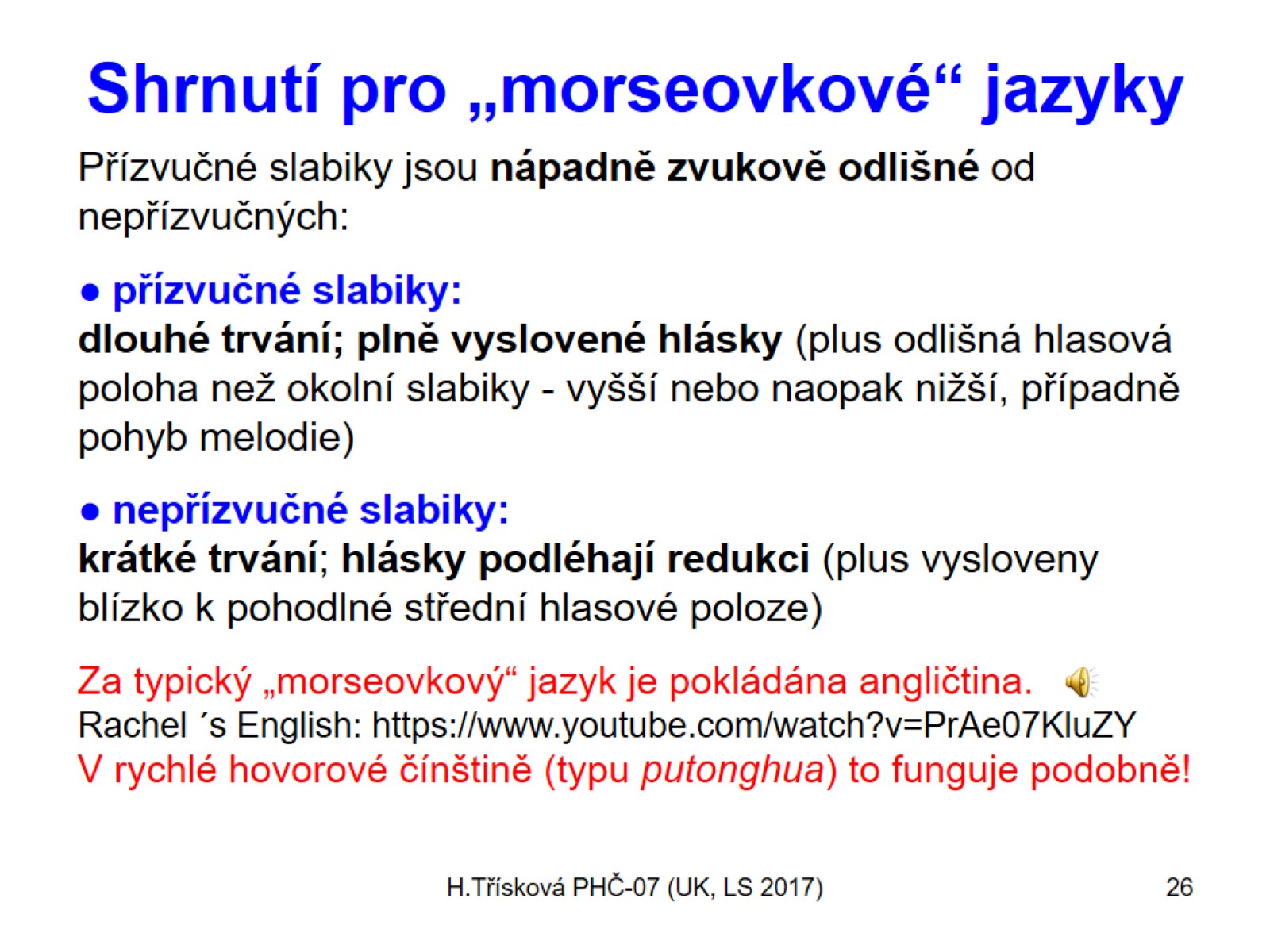 Shrnutí pro „morseovkové“ jazyky
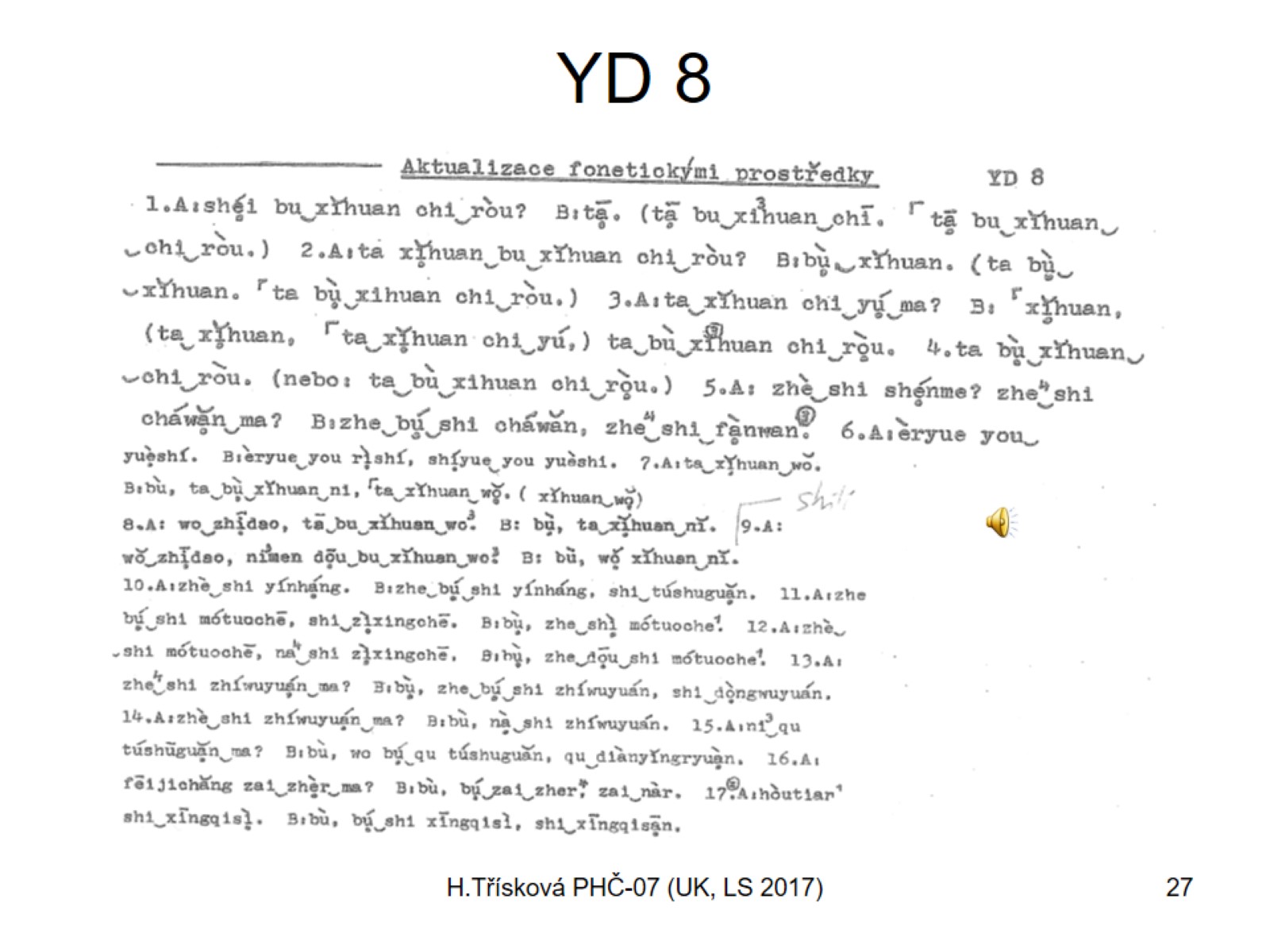 YD 8